Progress ladders for eight essential skills
(taken from Skills Builder Universal Framework in skillsbuilder.org/toolkits)
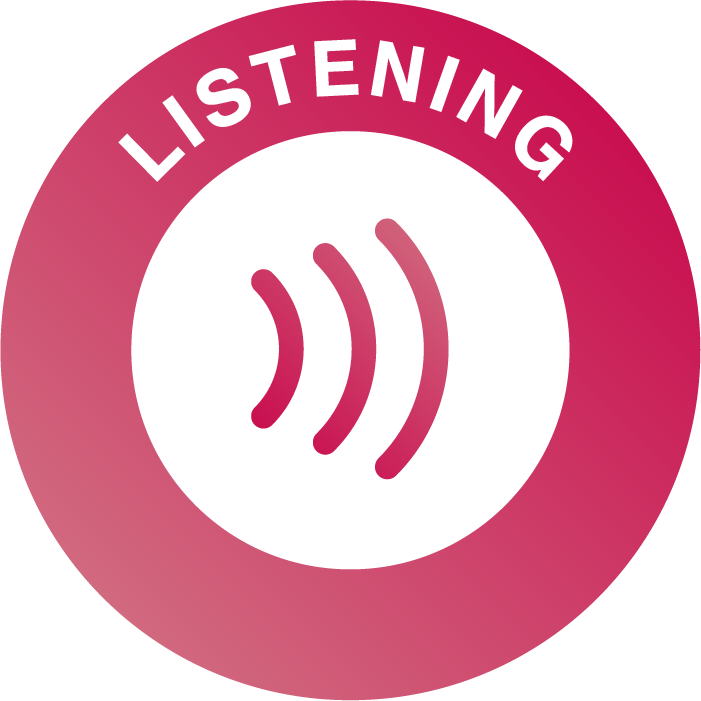 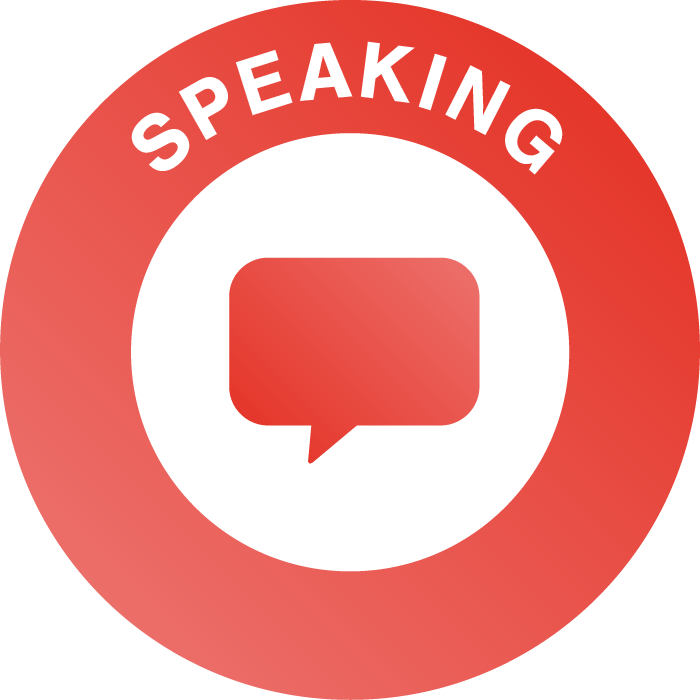 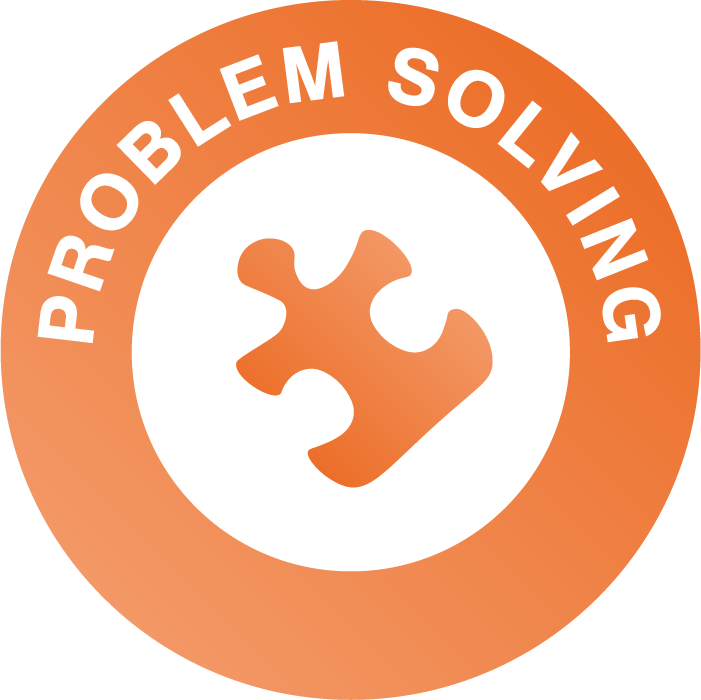 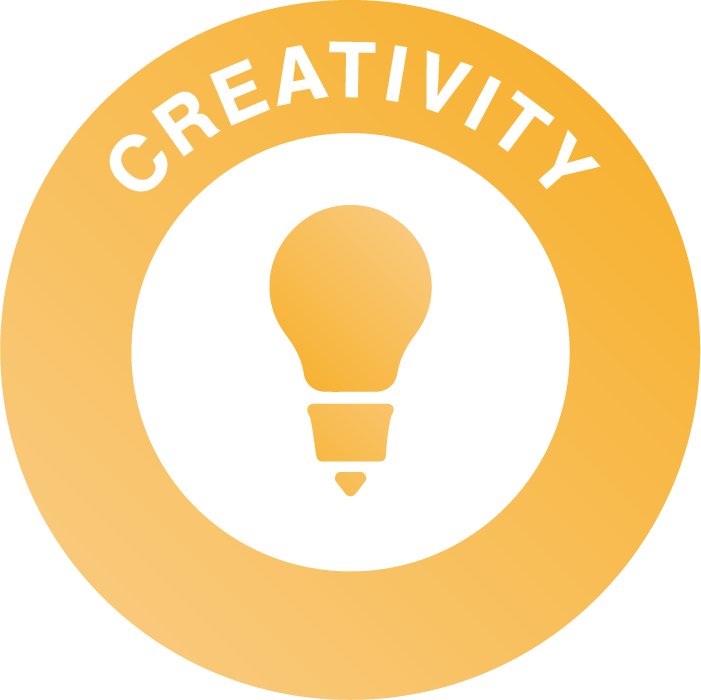 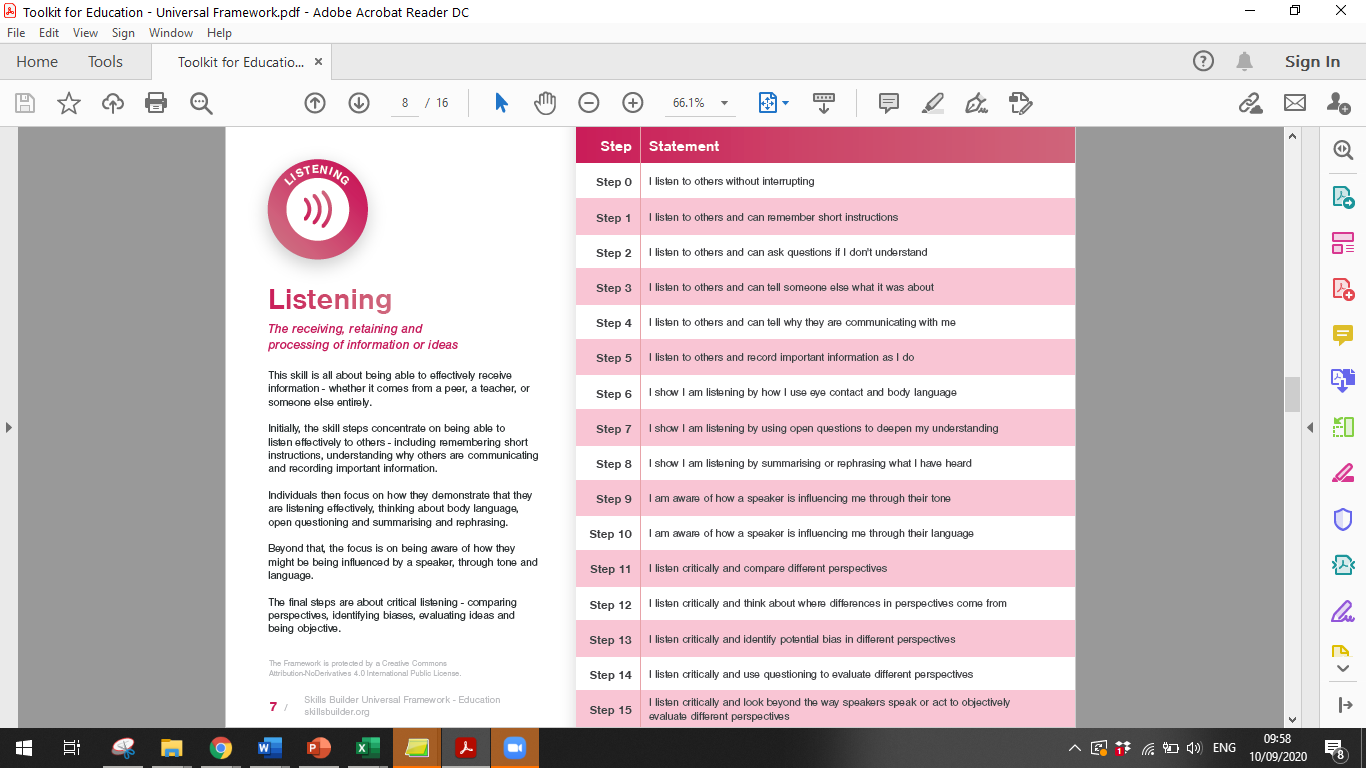 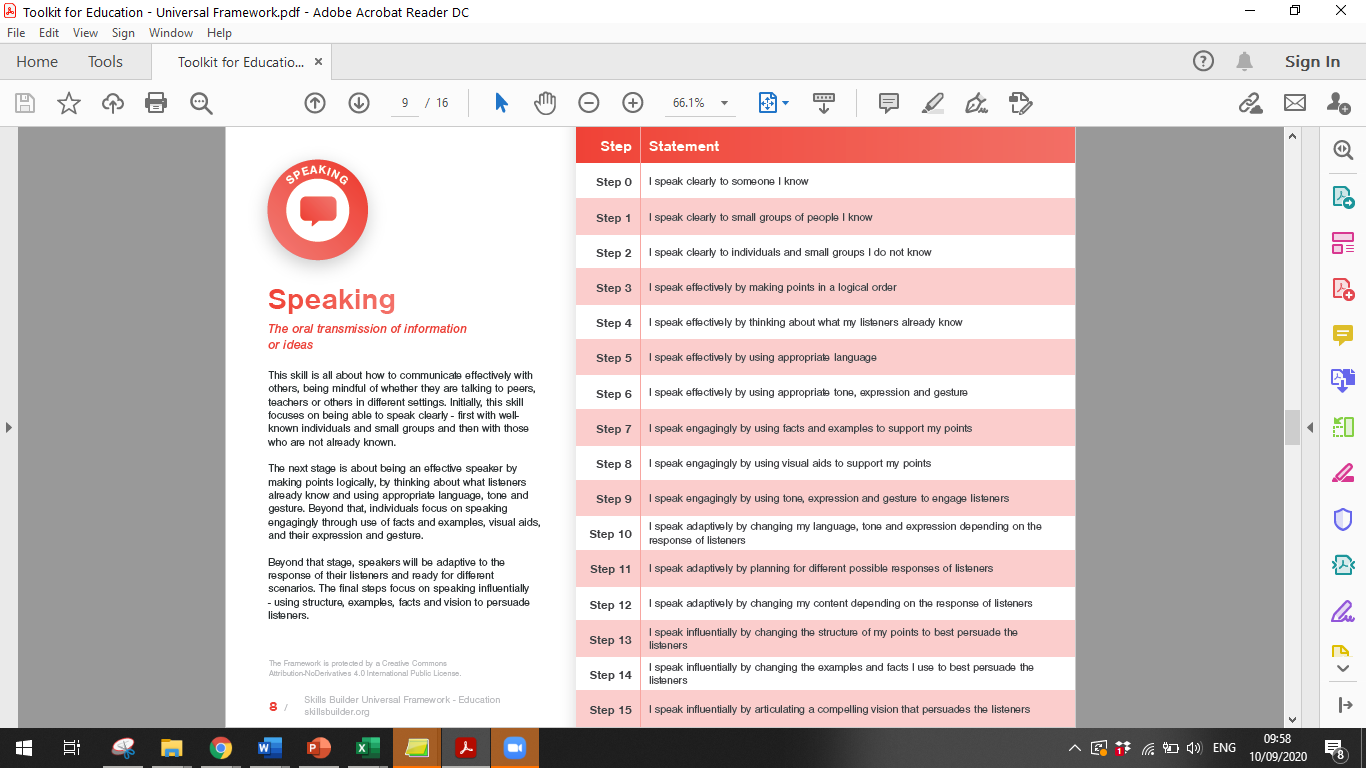 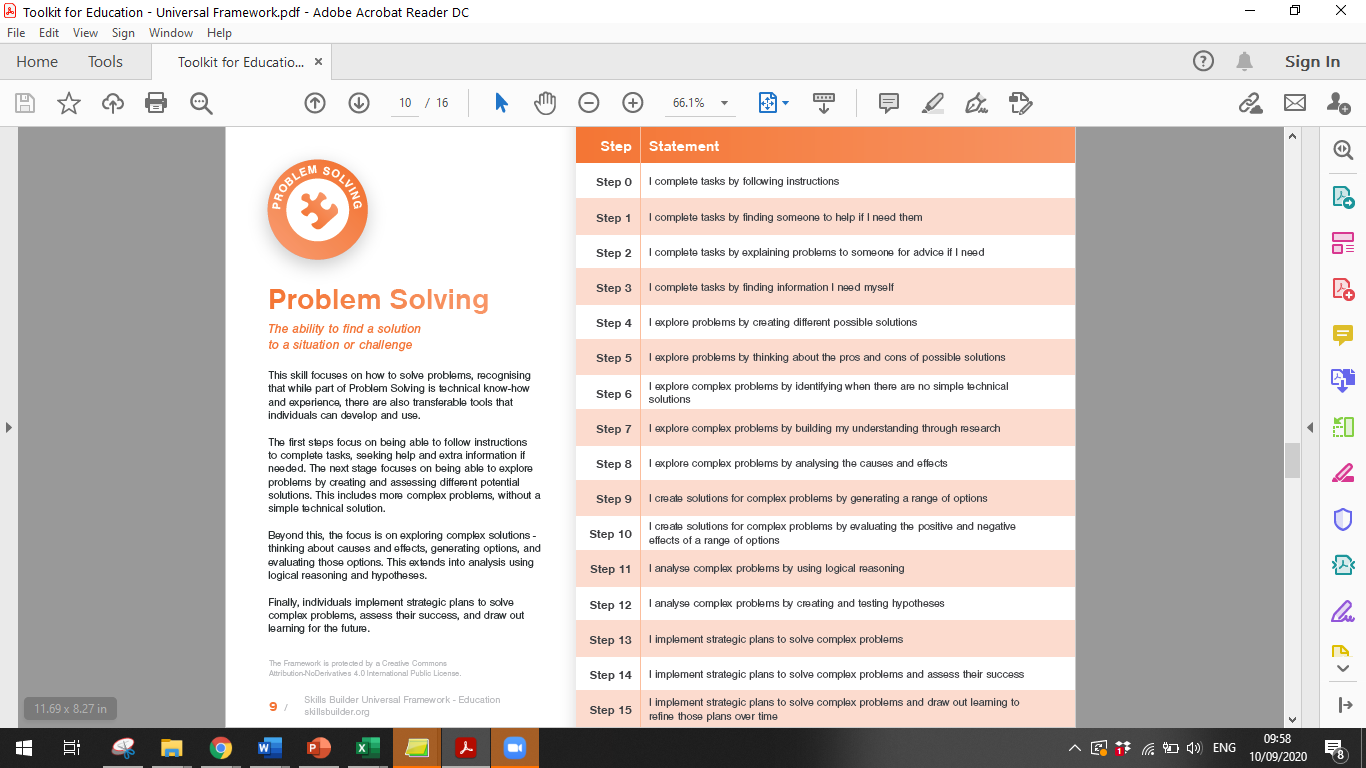 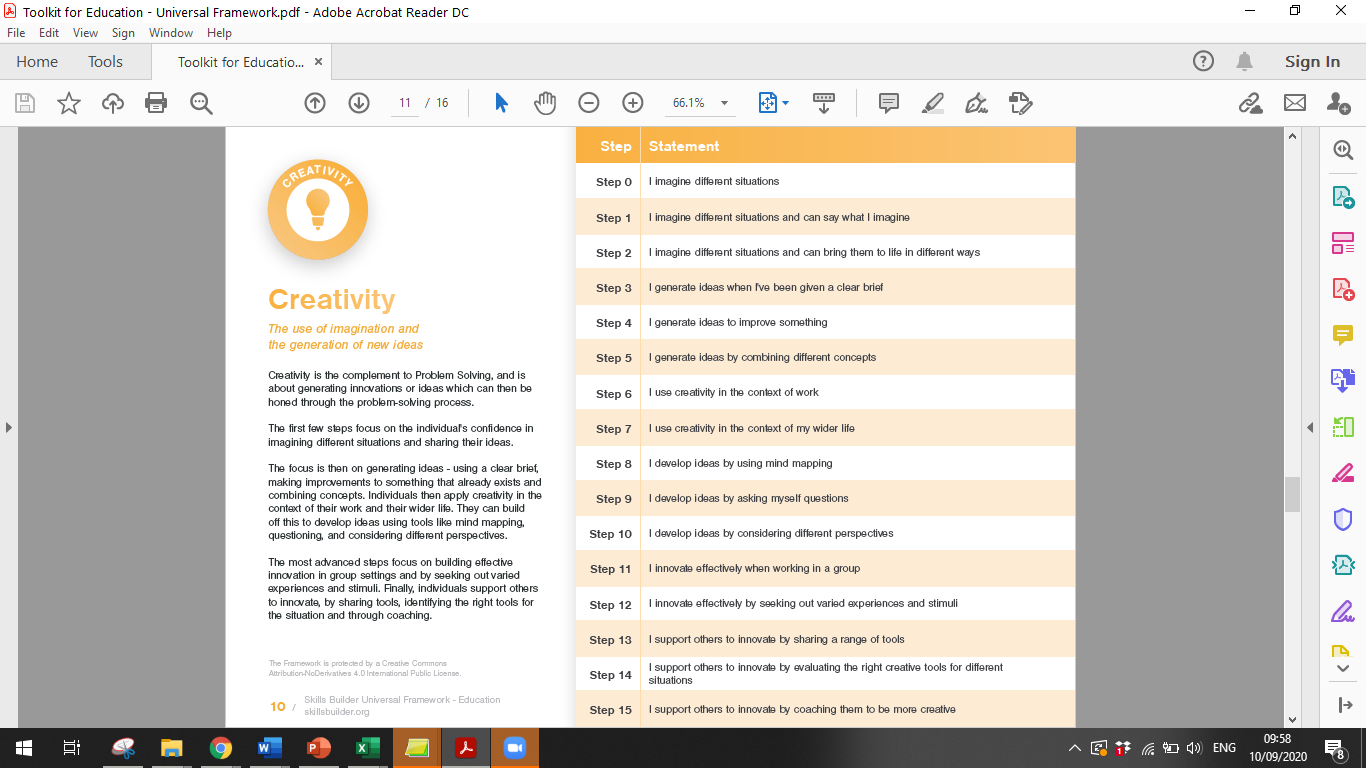 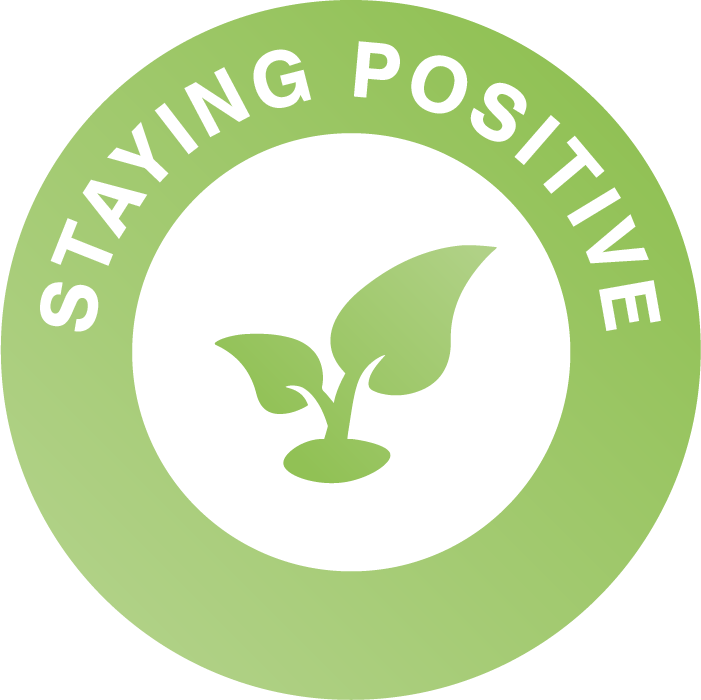 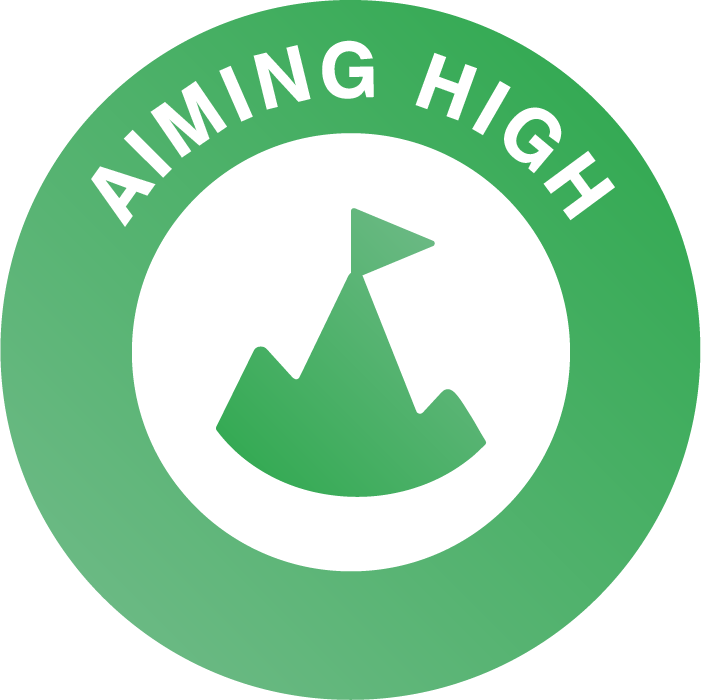 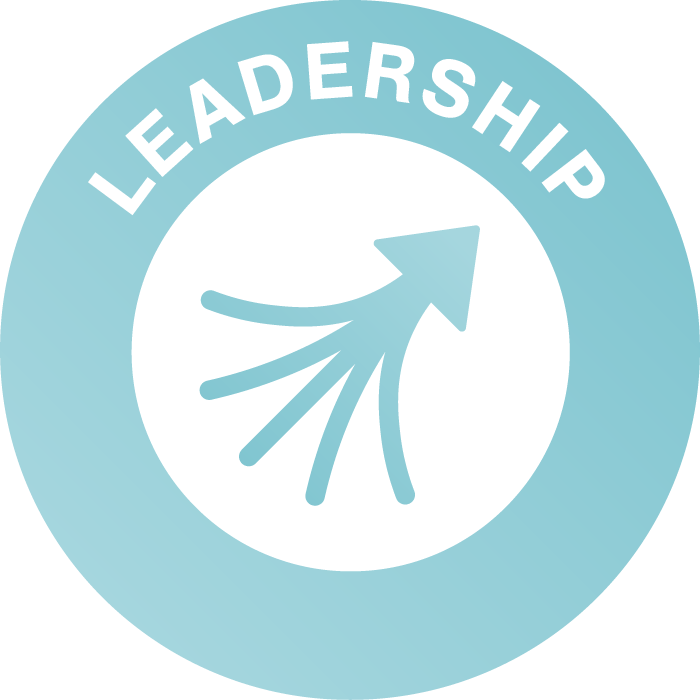 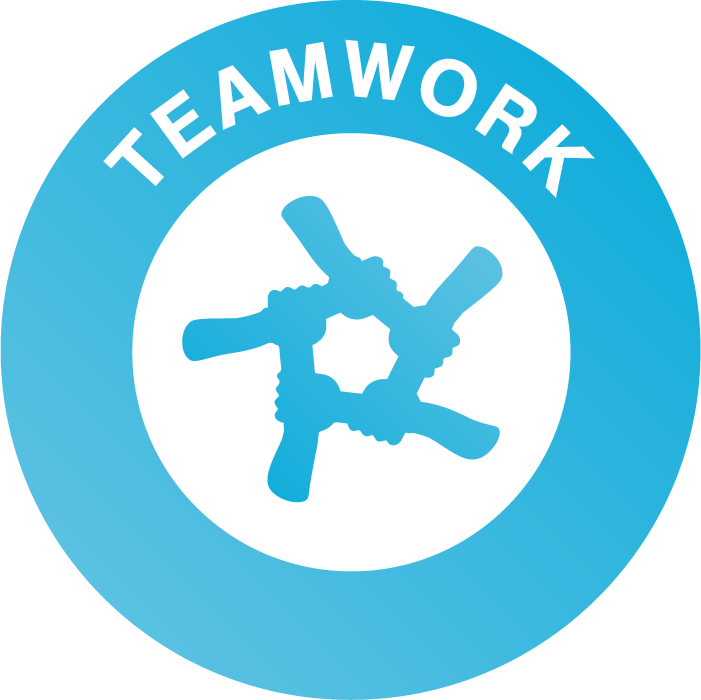 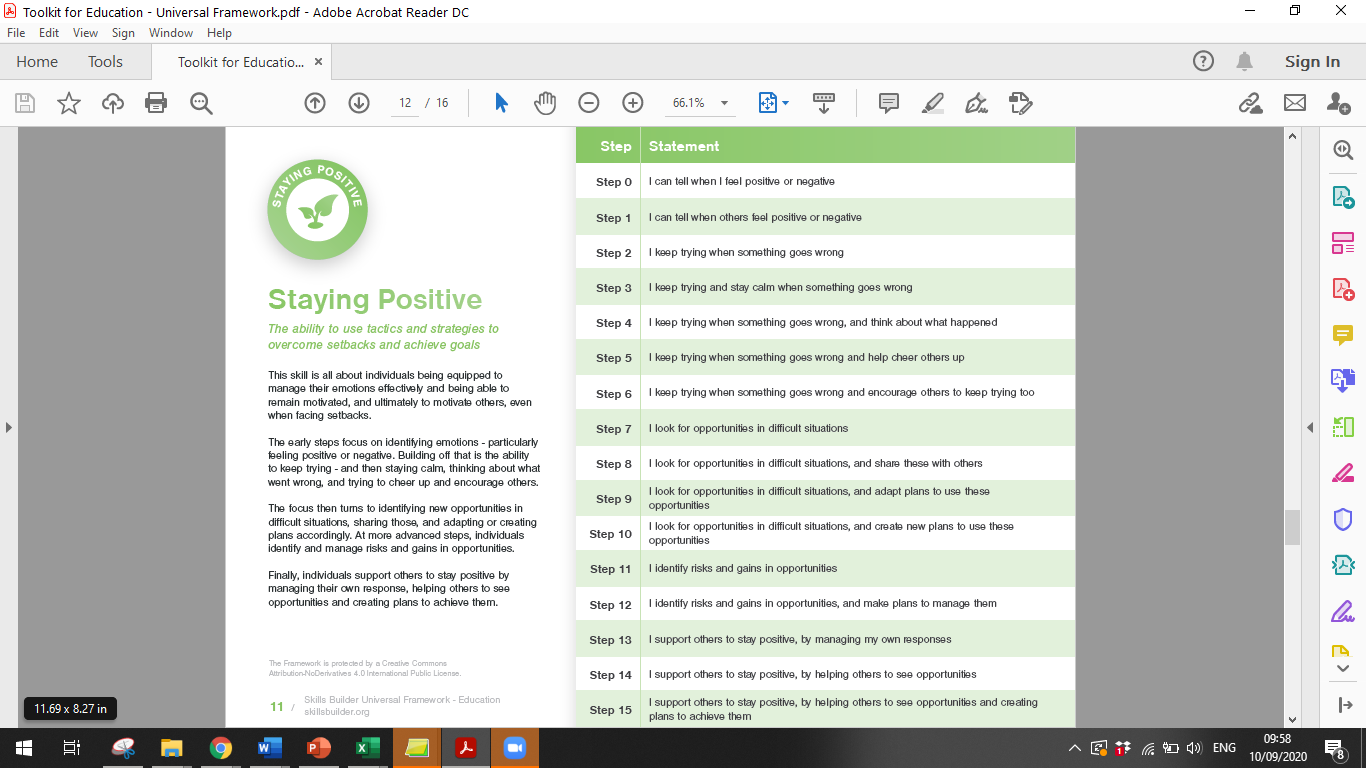 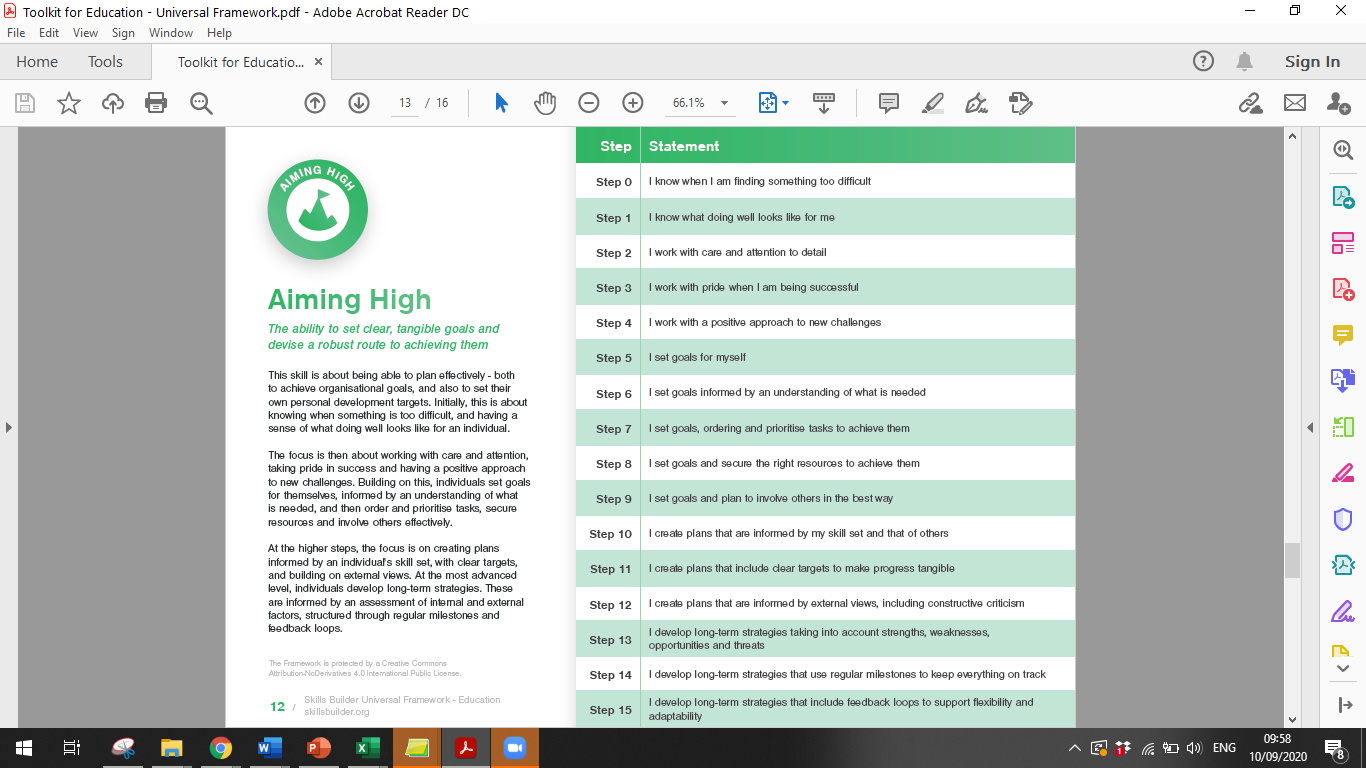 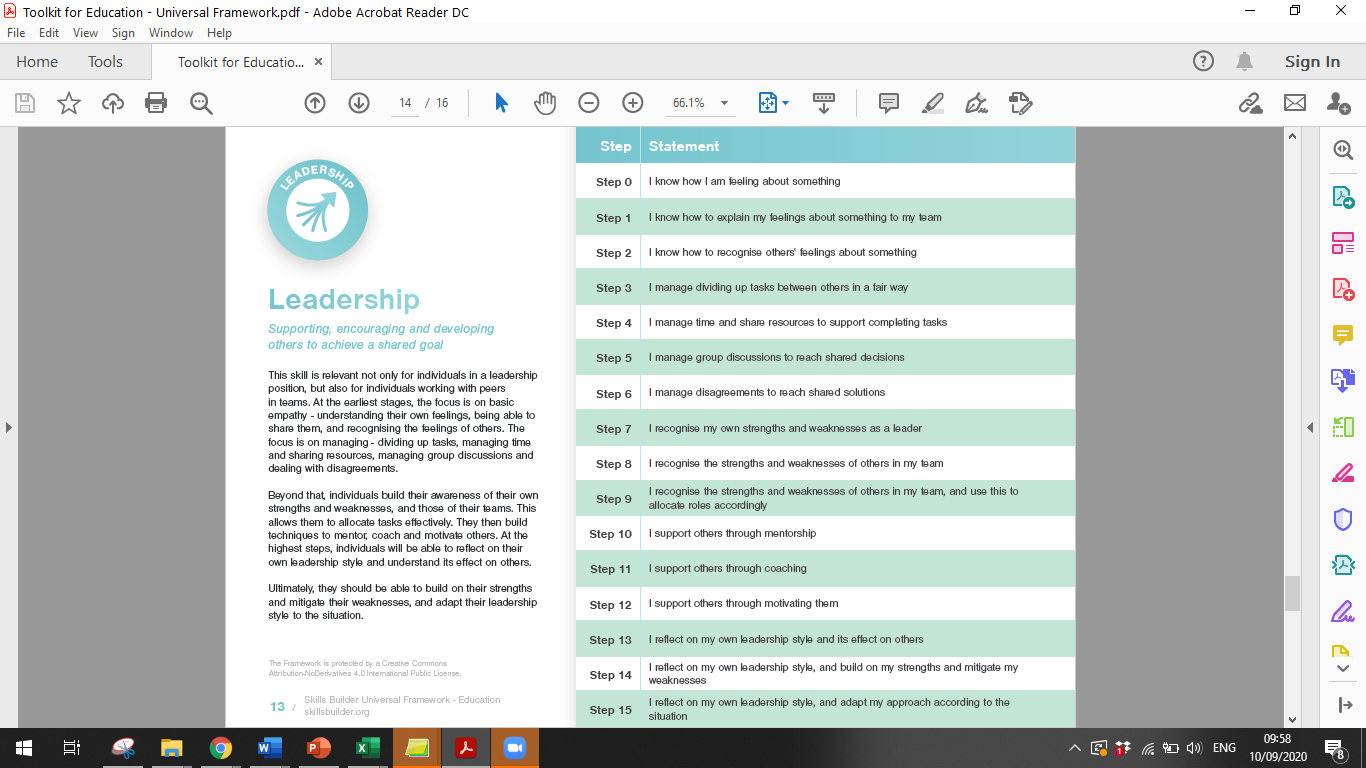 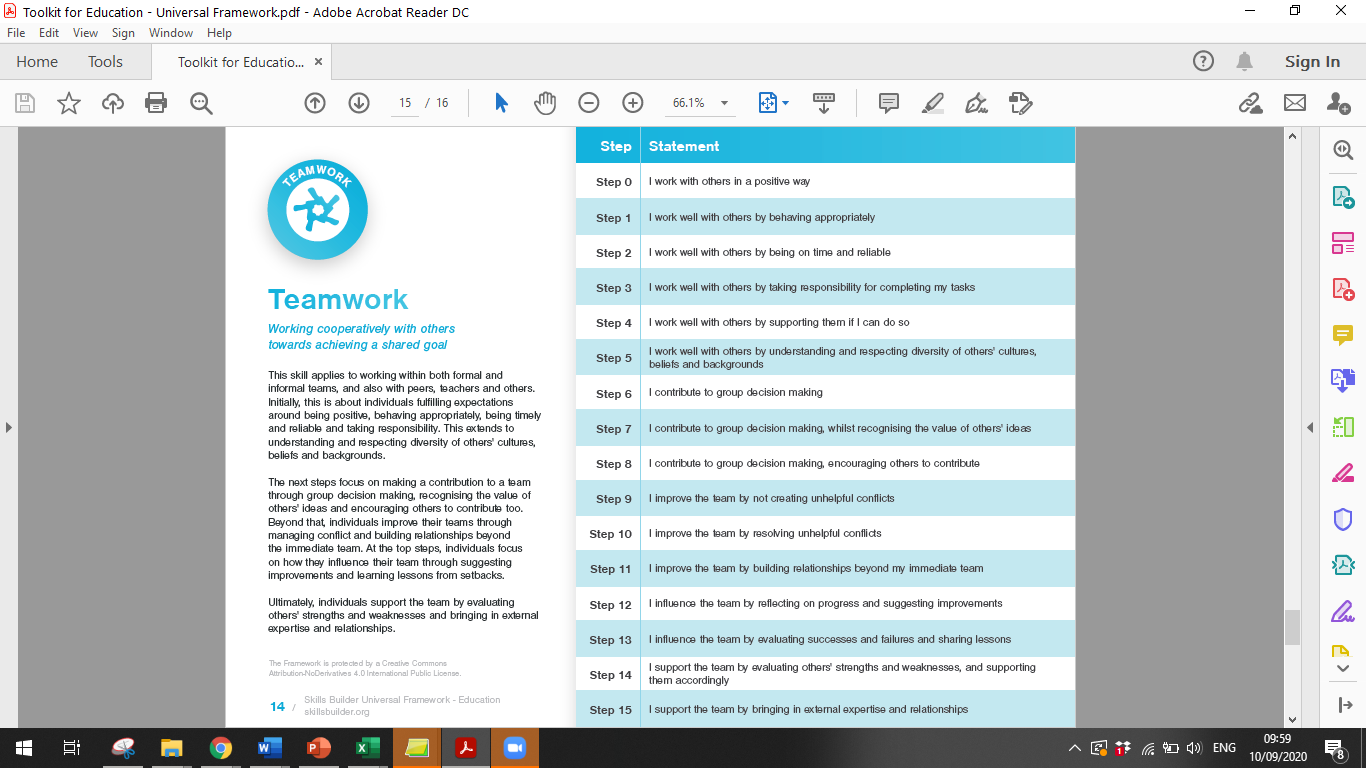